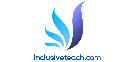 AAC Scavenger Hunt – Mr Potato Head
glasses
moustache
body
hat
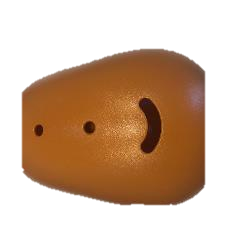 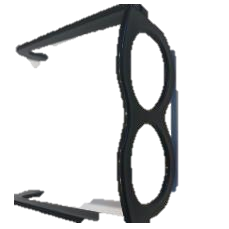 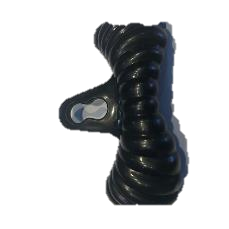 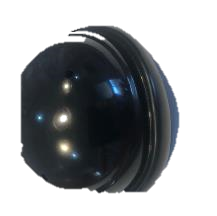 eyes
tongue
nose
legs
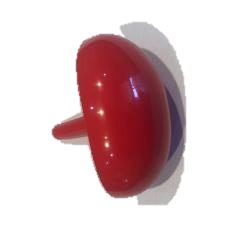 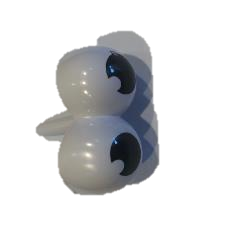 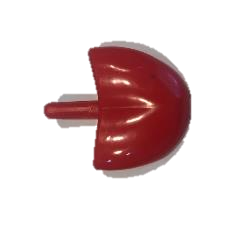 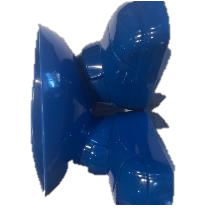 arm
arm
mouth
ear
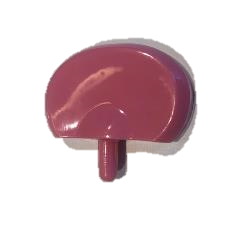 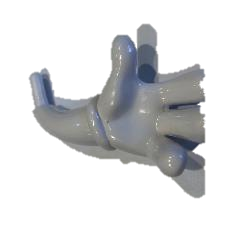 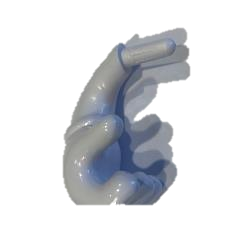 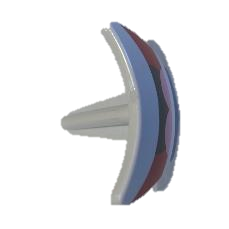 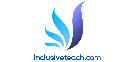 AAC Scavenger Hunt – Mr Potato Head
I
saw
glasses
moustache
body
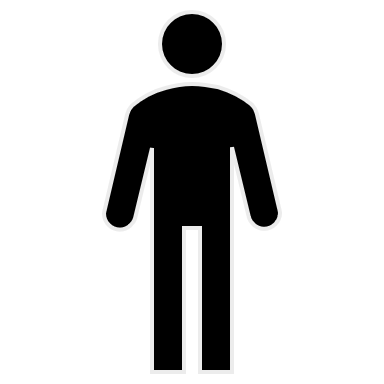 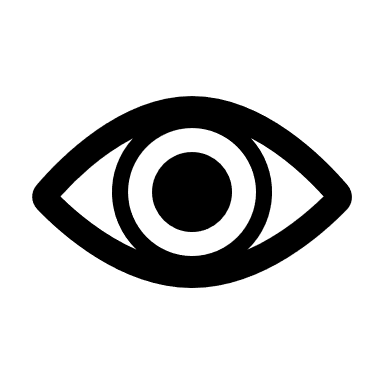 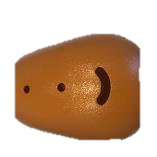 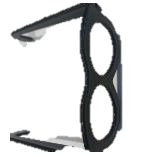 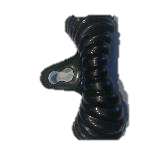 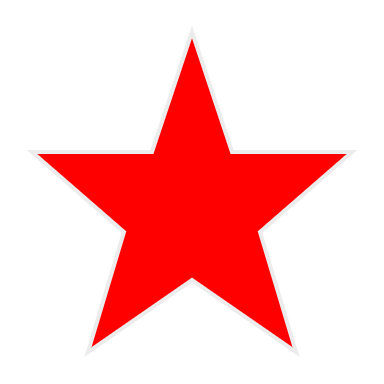 eyes
tongue
nose
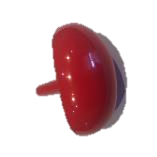 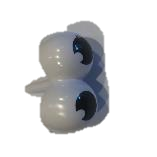 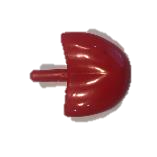 stop
like
arm
arm
mouth
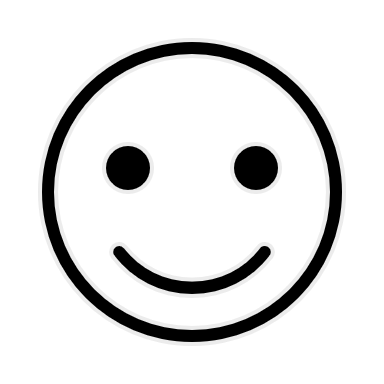 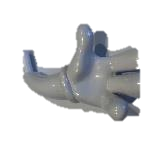 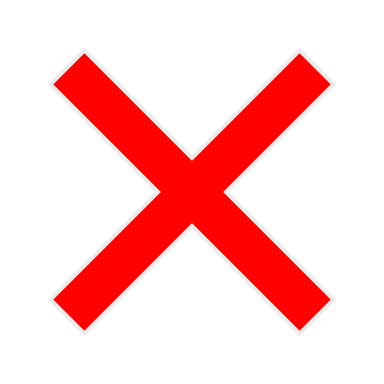 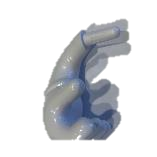 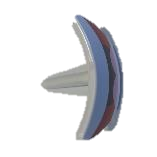 don’t like
ear
legs
hat
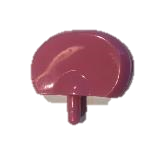 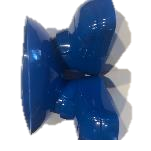 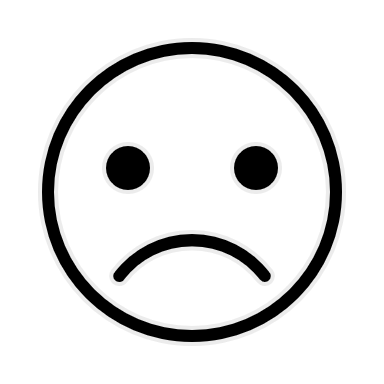 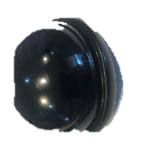 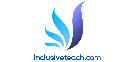 AAC Scavenger Hunt – The Garden
I
saw
glasses
moustache
body
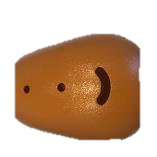 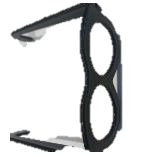 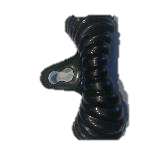 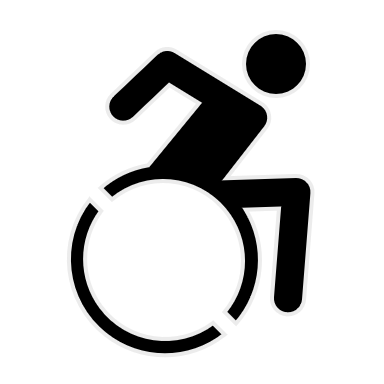 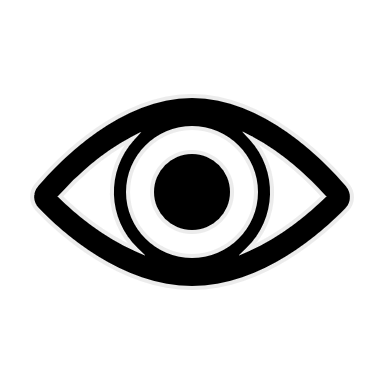 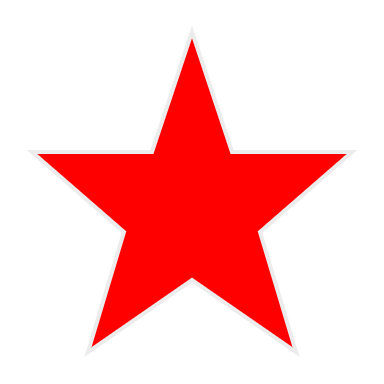 eyes
tongue
nose
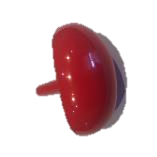 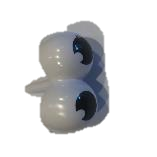 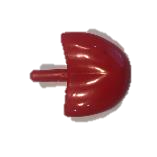 stop
like
arm
arm
mouth
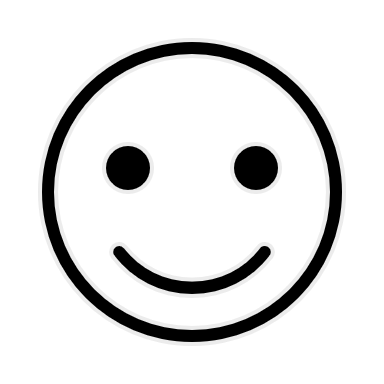 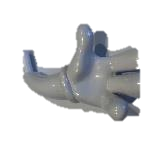 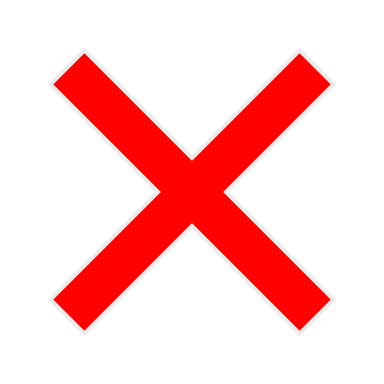 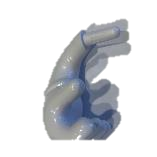 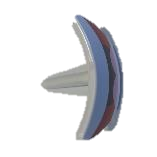 don’t like
ear
legs
hat
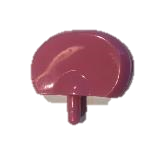 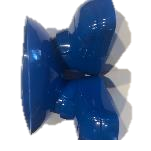 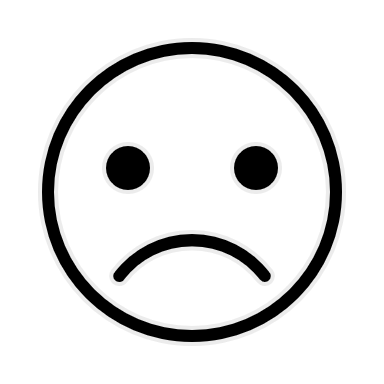 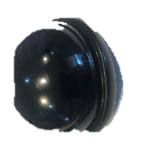 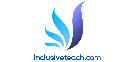 AAC Scavenger Hunt – The Garden
I
saw
glasses
moustache
body
mouth
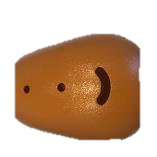 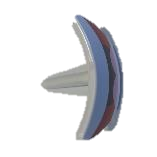 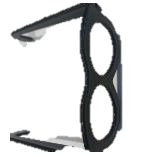 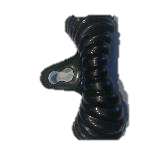 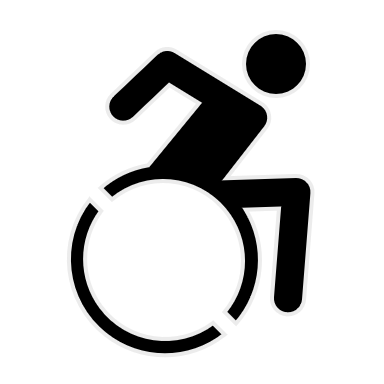 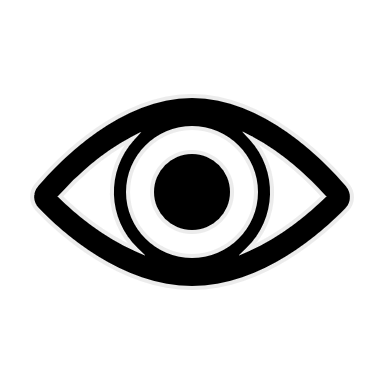 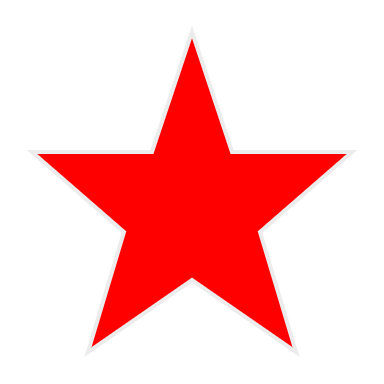 hat
you
found
eyes
tongue
nose
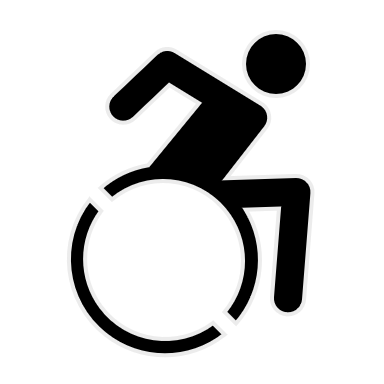 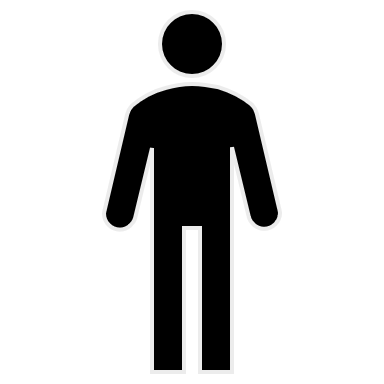 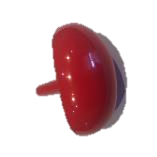 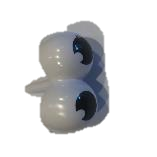 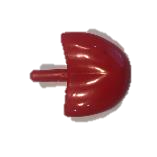 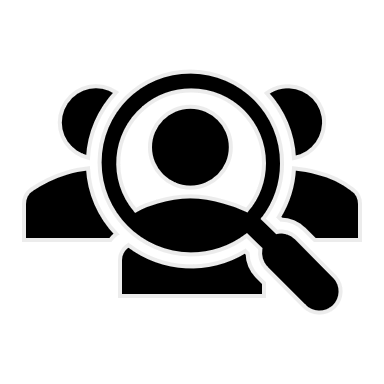 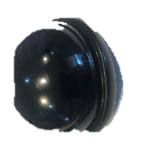 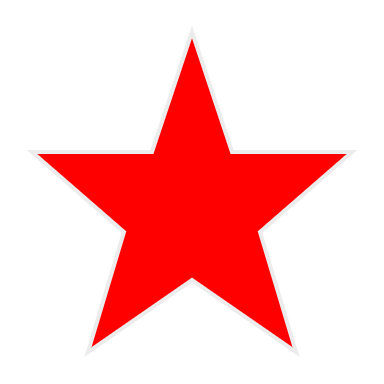 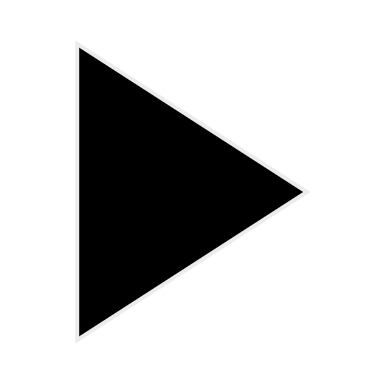 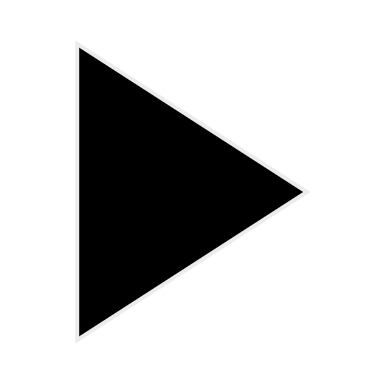 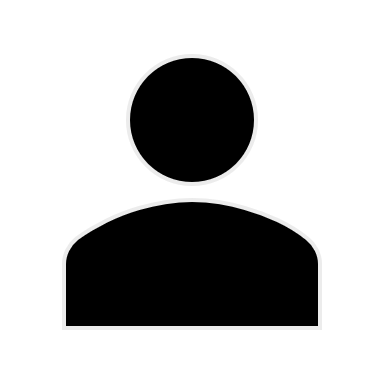 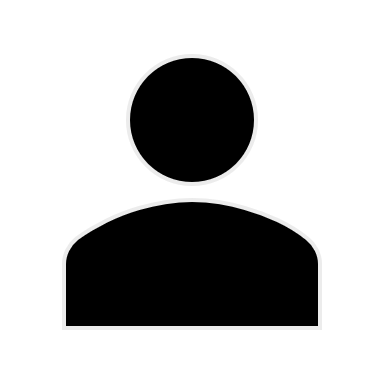 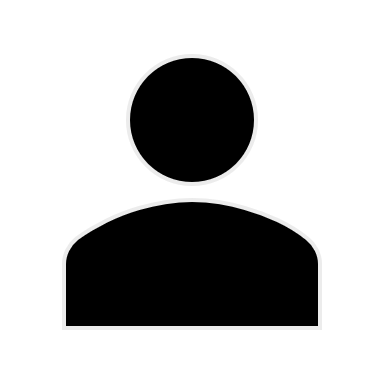 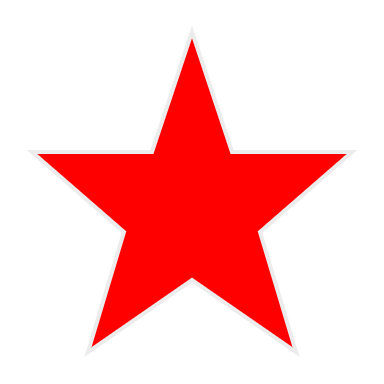 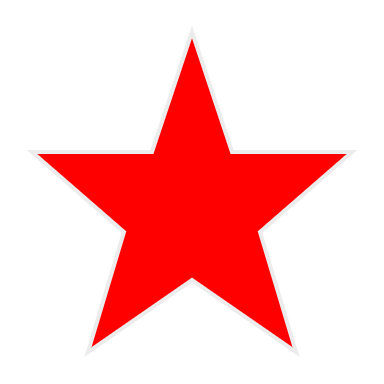 stop
like
arm
arm
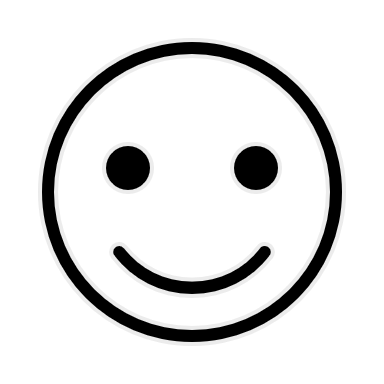 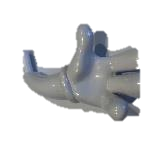 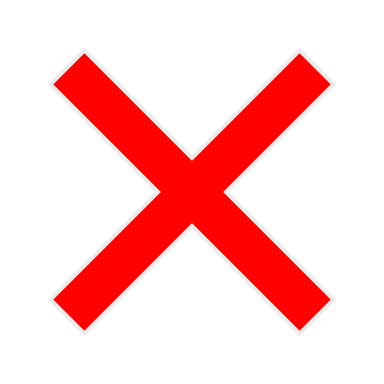 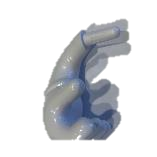 more
my turn
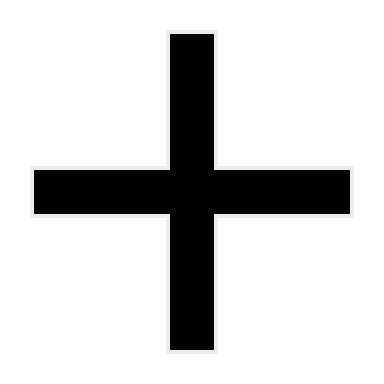 wait
don’t like
ear
legs
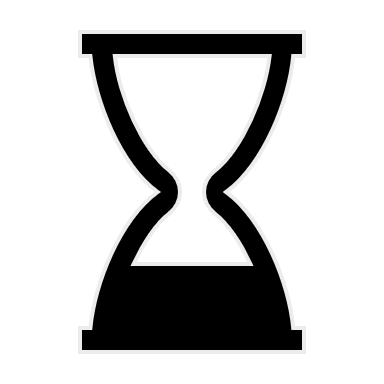 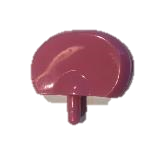 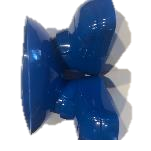 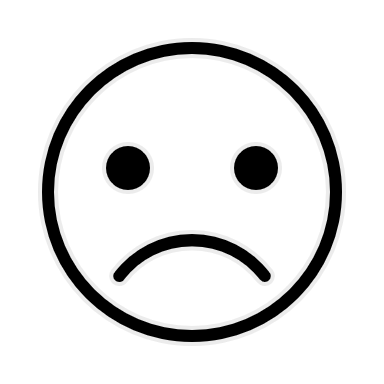 finished
your turn
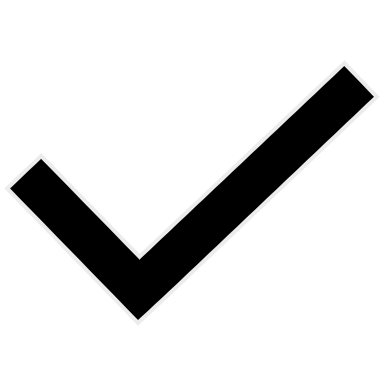 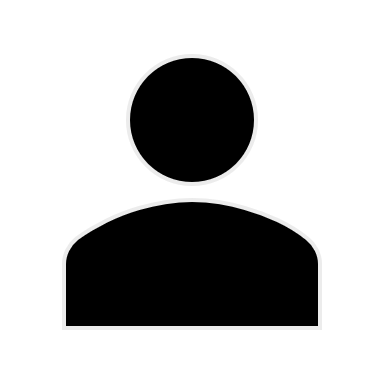 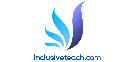 AAC Scavenger Hunt – The Garden
I
saw
glasses
moustache
body
mouth
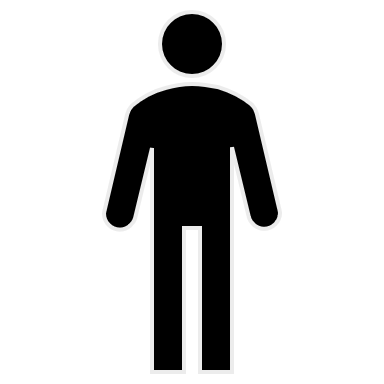 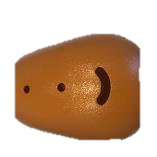 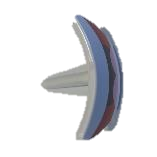 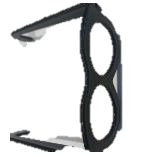 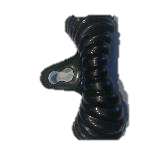 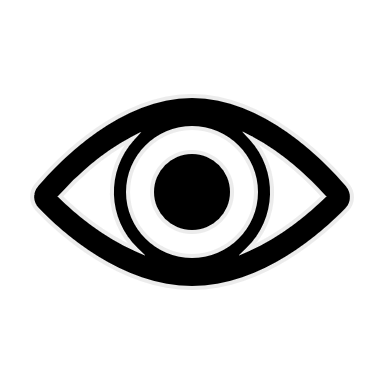 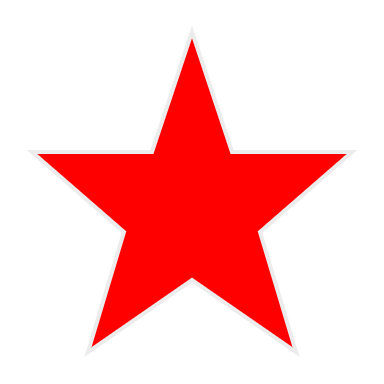 hat
you
found
eyes
tongue
nose
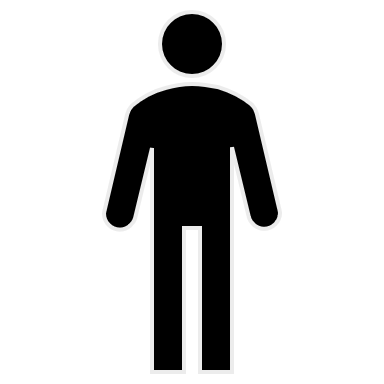 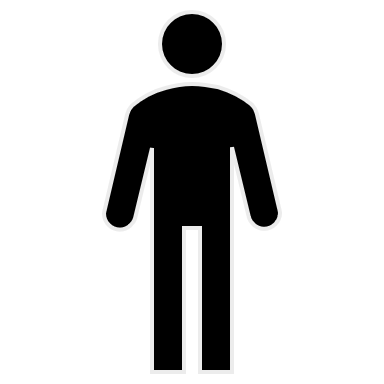 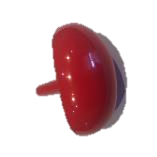 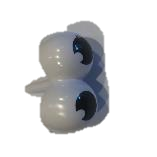 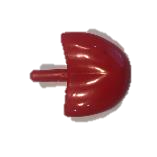 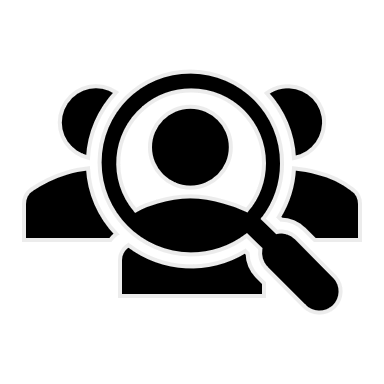 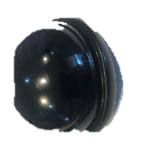 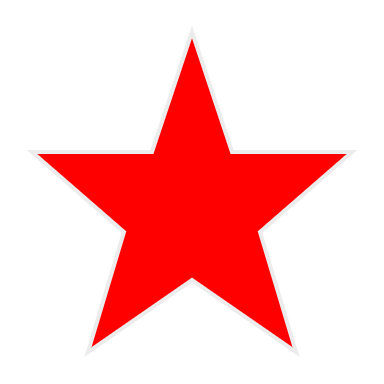 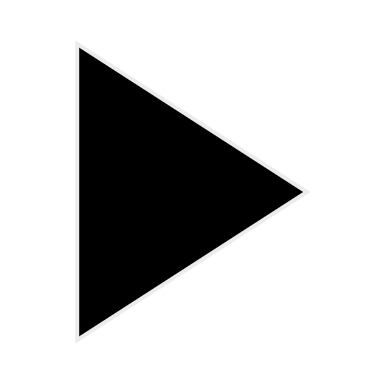 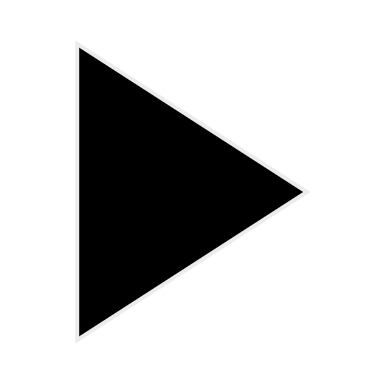 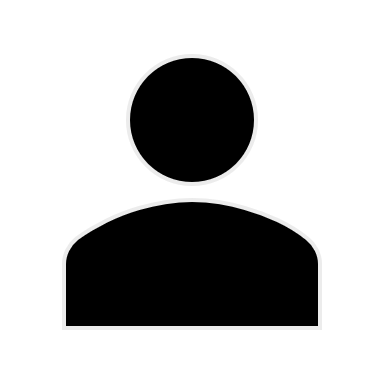 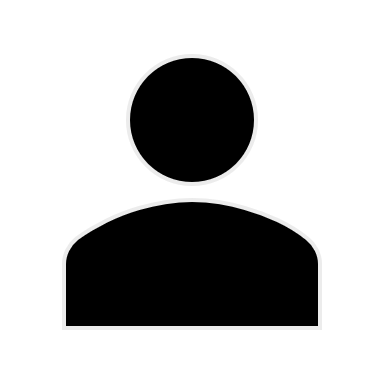 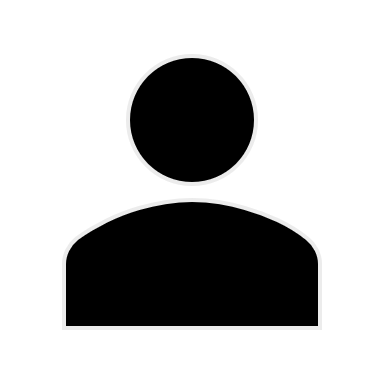 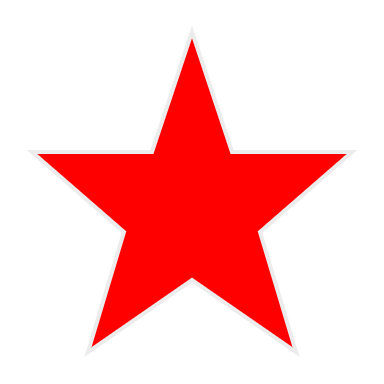 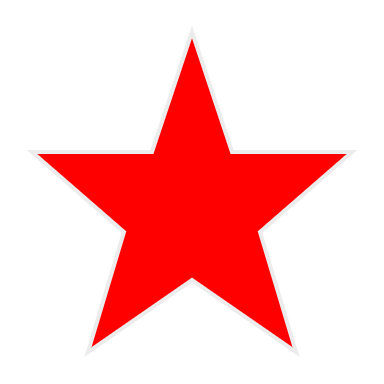 stop
like
arm
arm
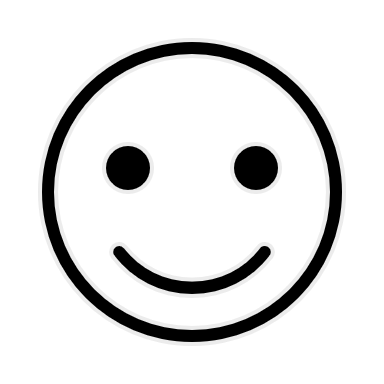 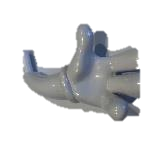 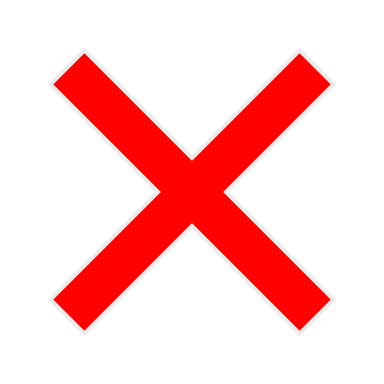 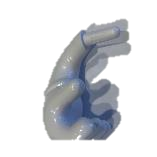 more
my turn
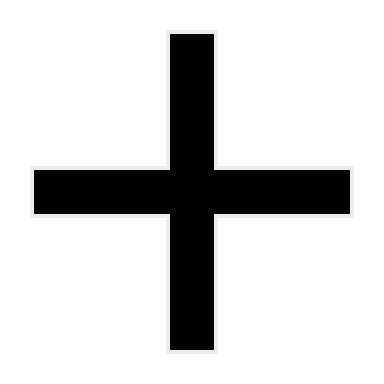 wait
don’t like
ear
legs
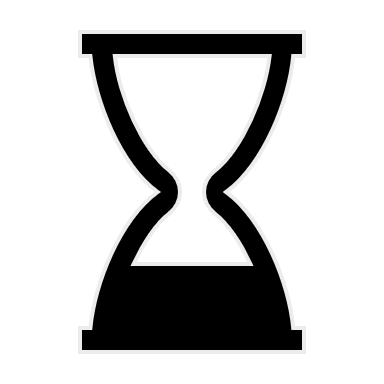 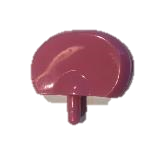 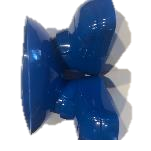 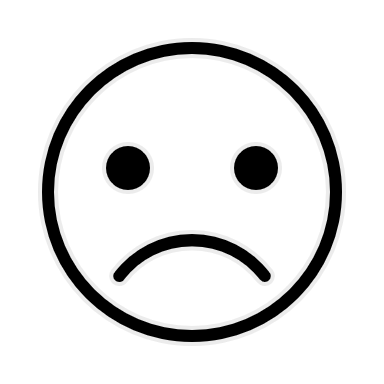 finished
your turn
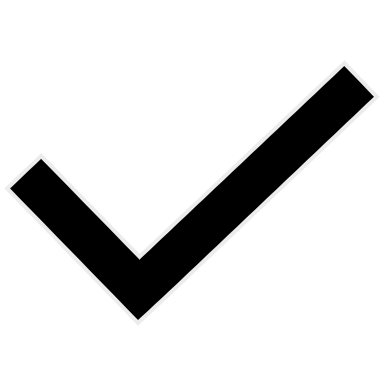 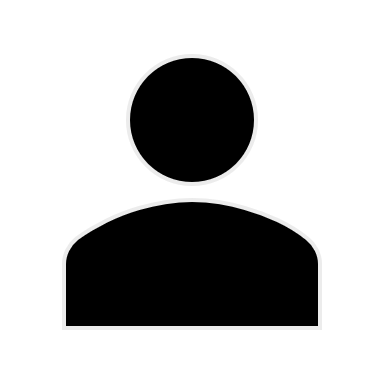 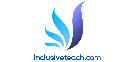 AAC Scavenger Hunt – The Garden
I
saw
glasses
moustache
body
mouth
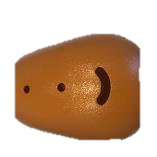 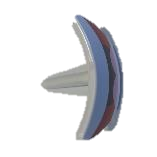 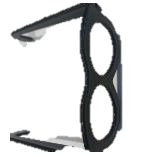 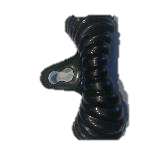 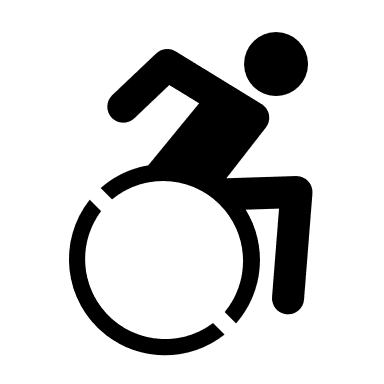 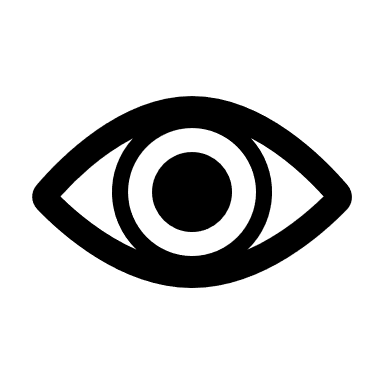 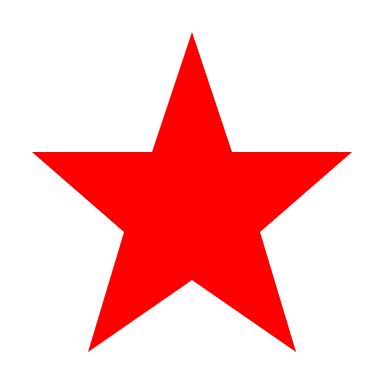 hat
you
found
eyes
tongue
nose
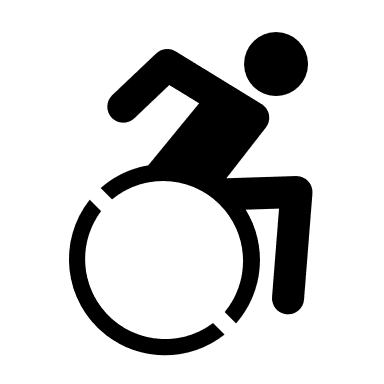 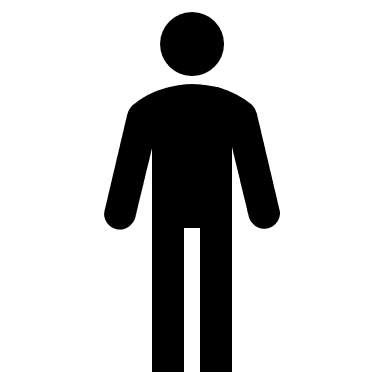 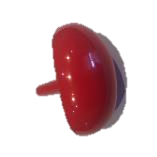 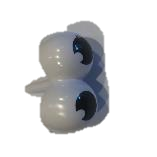 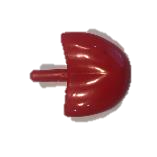 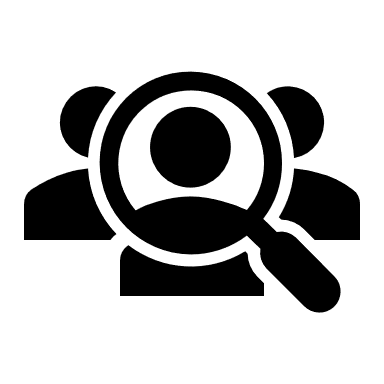 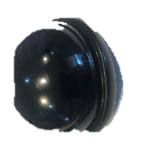 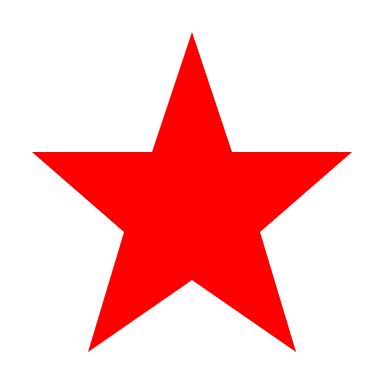 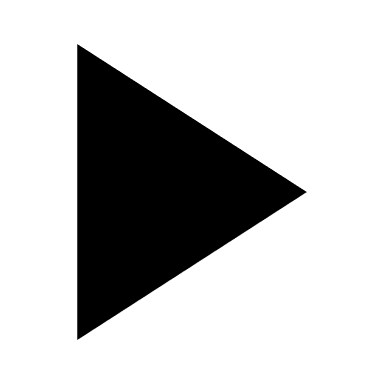 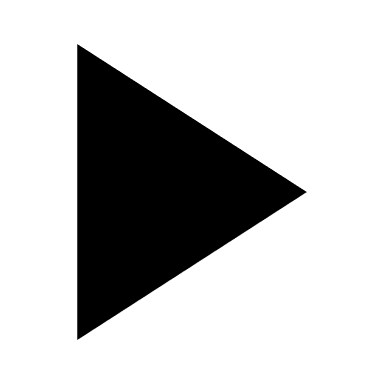 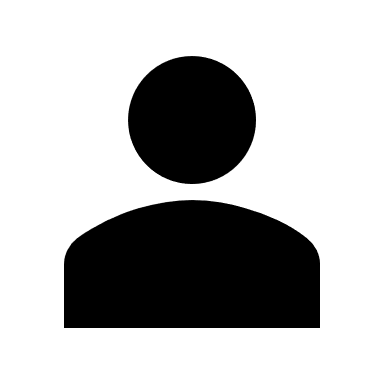 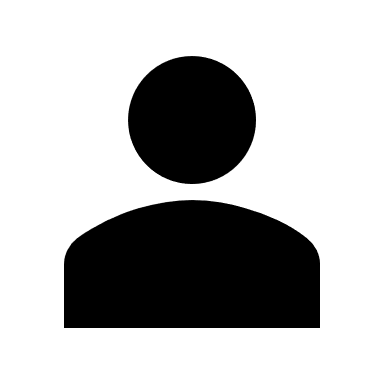 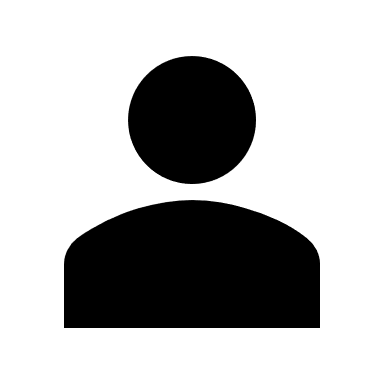 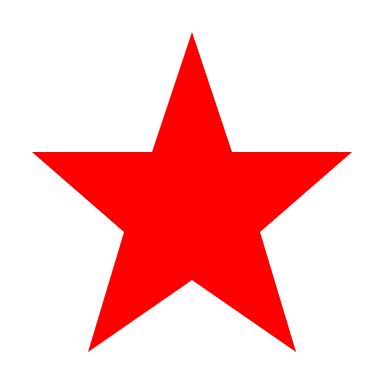 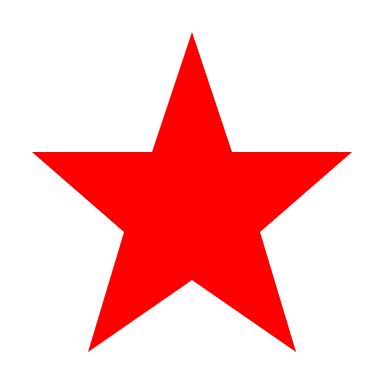 stop
like
arm
arm
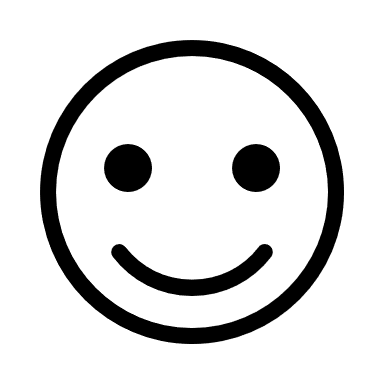 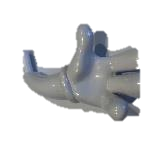 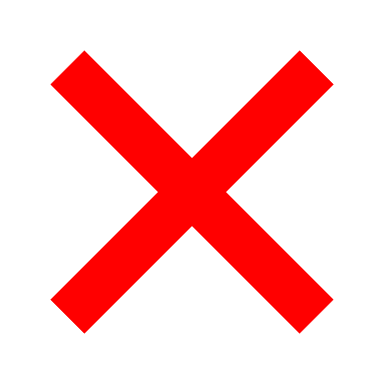 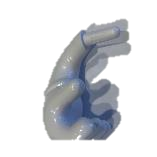 more
my turn
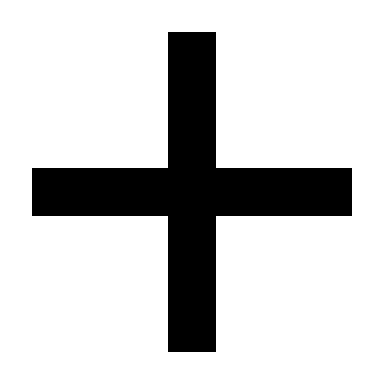 wait
don’t like
ear
legs
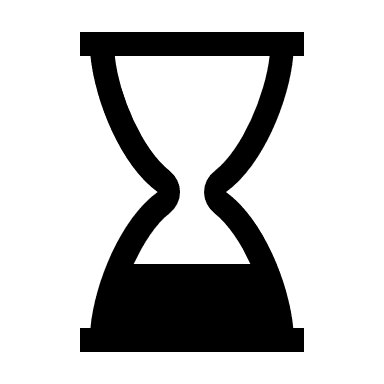 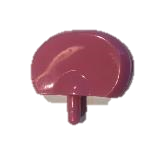 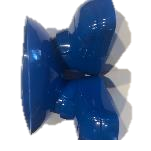 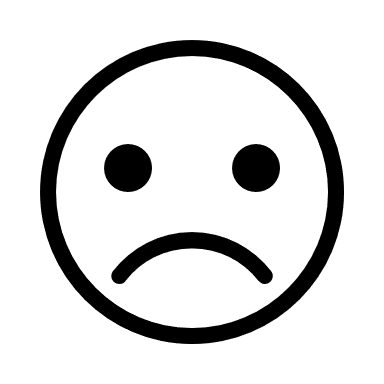 finished
your turn
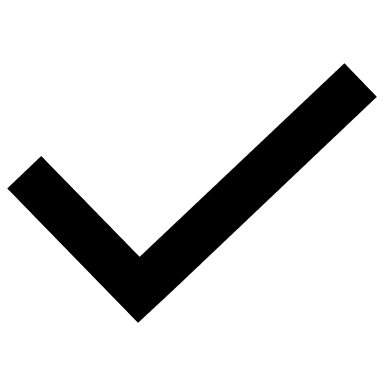 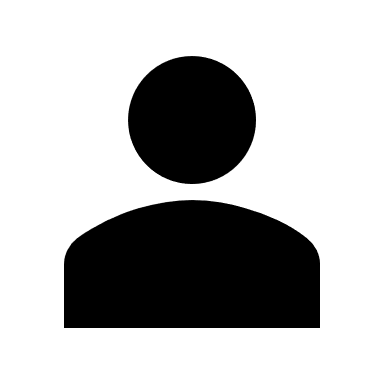 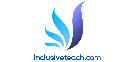 AAC Scavenger Hunt – The Garden
I
saw
glasses
moustache
body
mouth
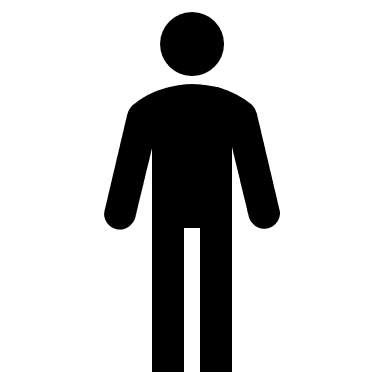 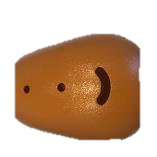 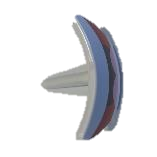 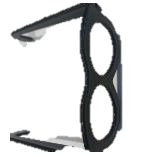 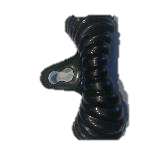 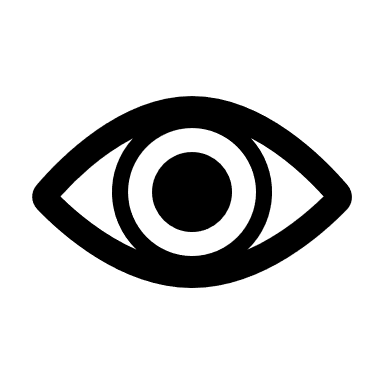 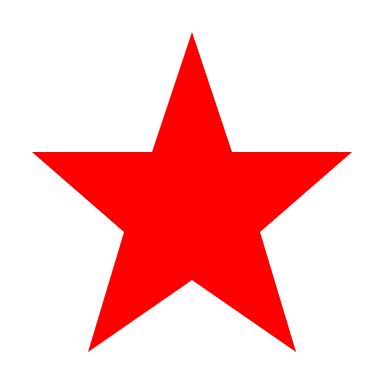 hat
you
found
eyes
tongue
nose
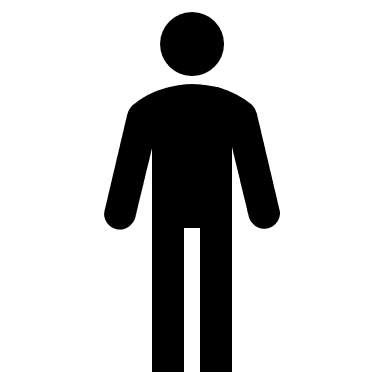 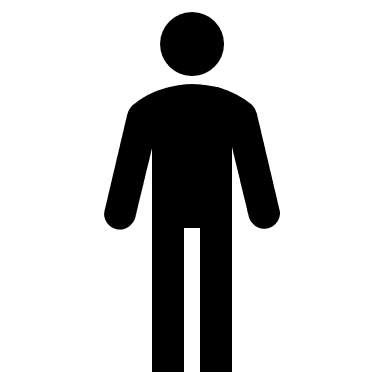 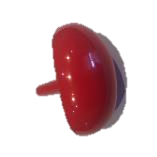 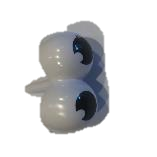 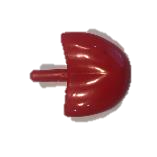 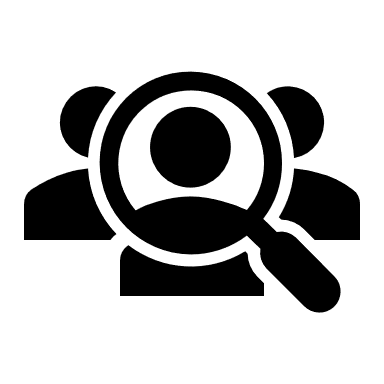 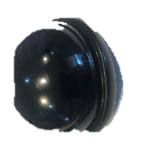 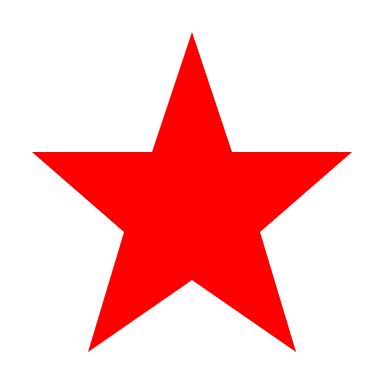 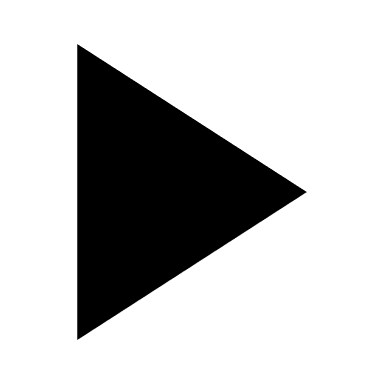 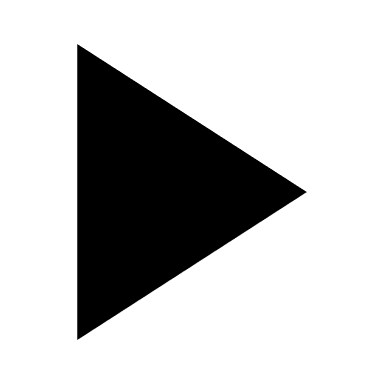 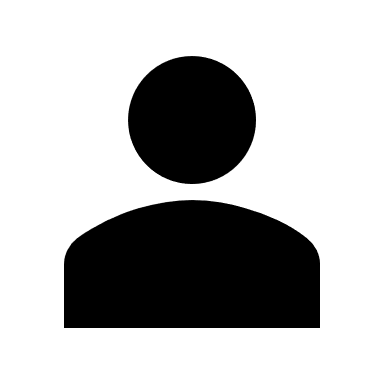 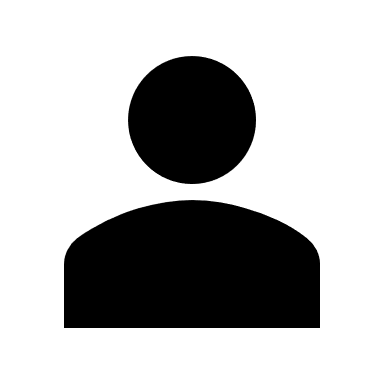 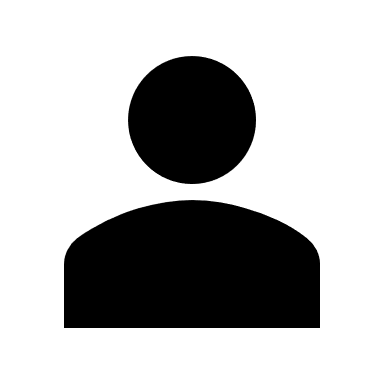 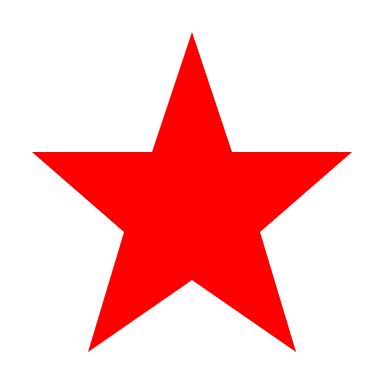 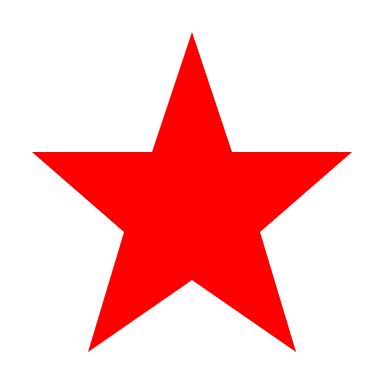 stop
like
arm
arm
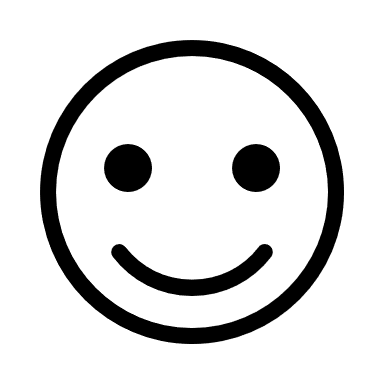 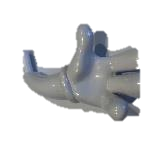 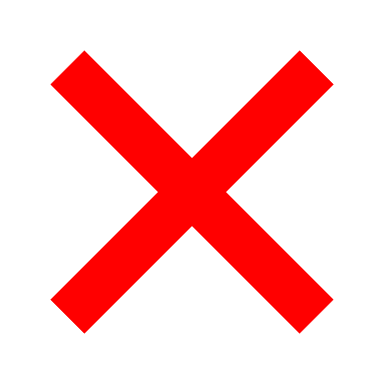 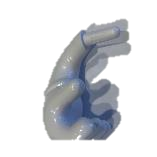 more
my turn
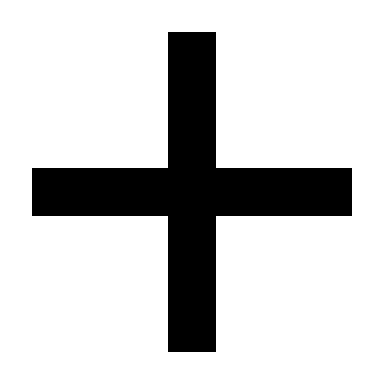 wait
don’t like
ear
legs
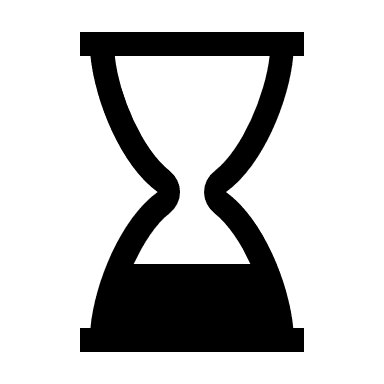 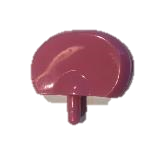 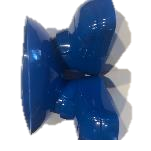 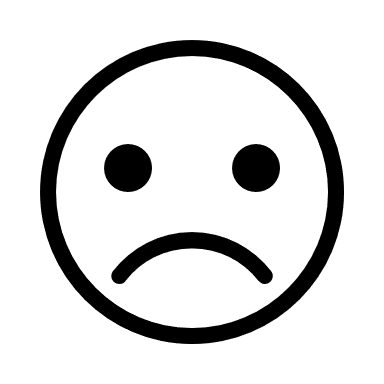 finished
your turn
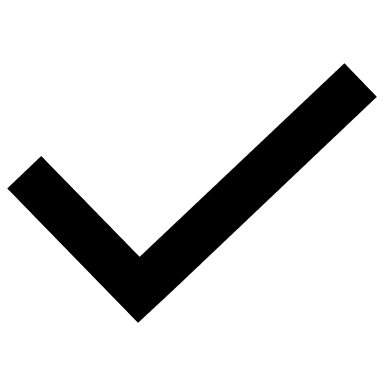 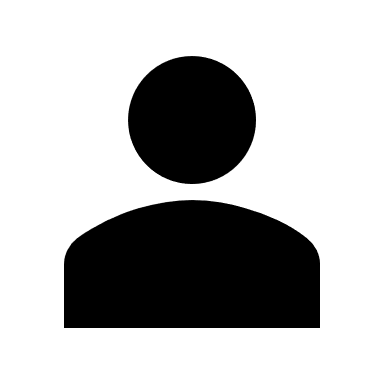 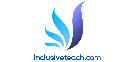 AAC Scavenger Hunt – The Garden
I
saw
glasses
moustache
body
mouth
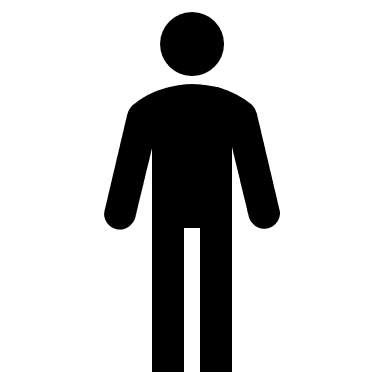 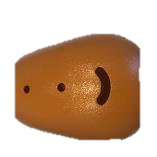 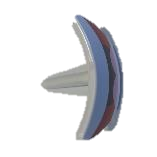 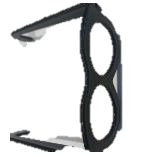 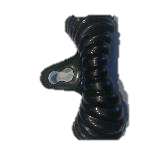 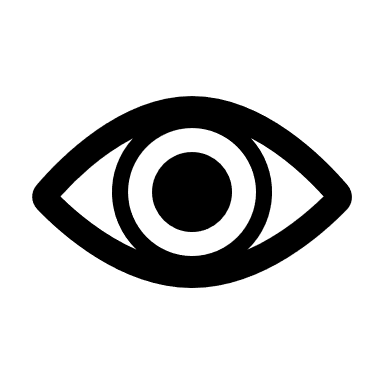 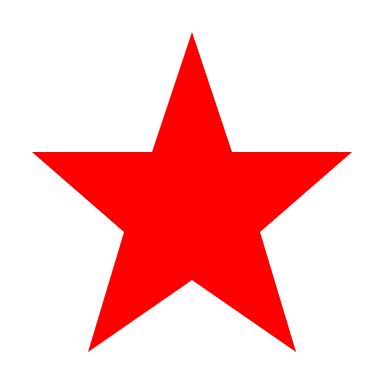 hat
you
found
eyes
tongue
nose
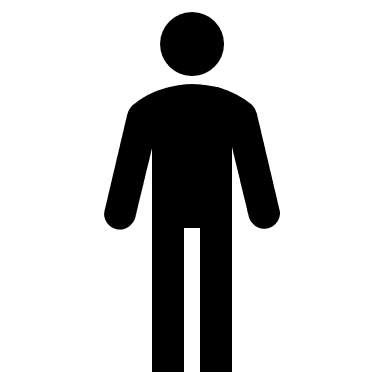 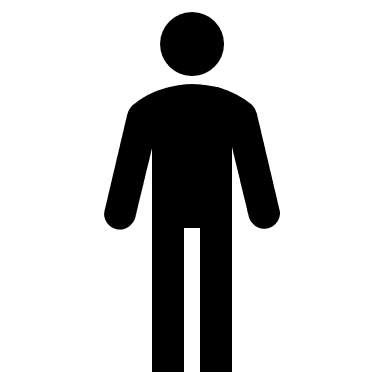 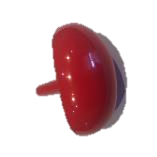 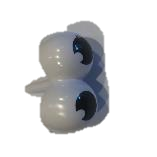 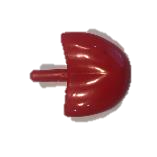 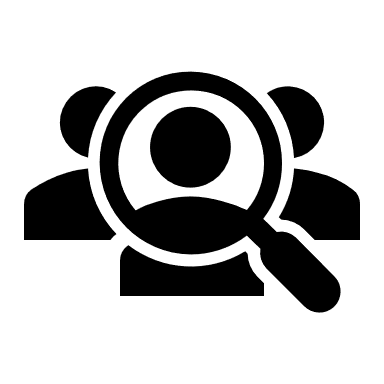 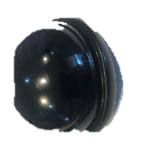 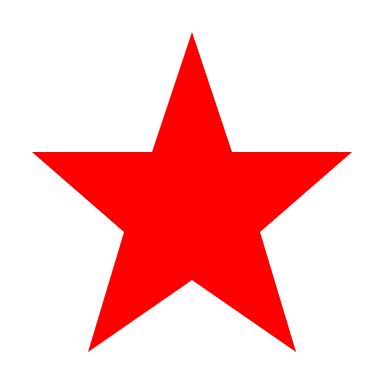 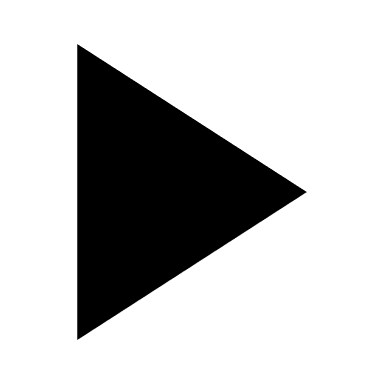 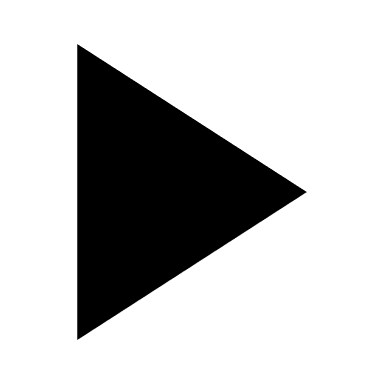 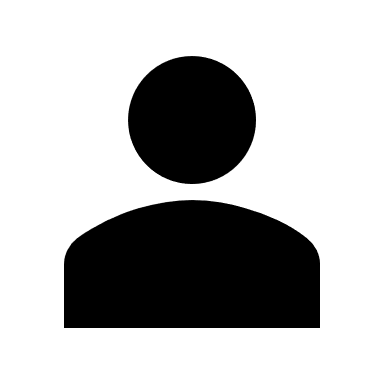 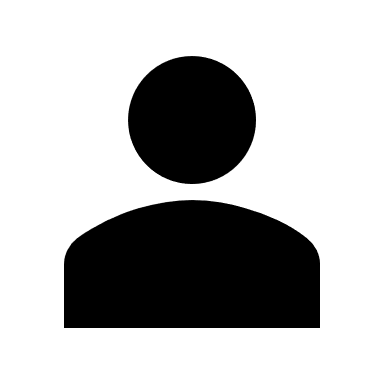 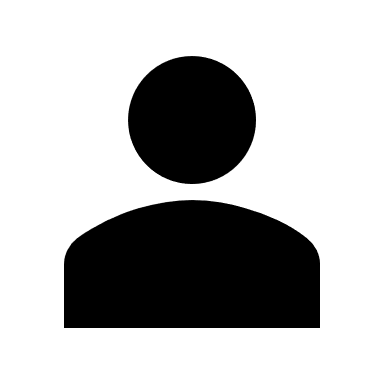 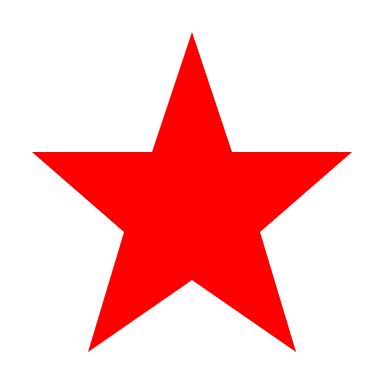 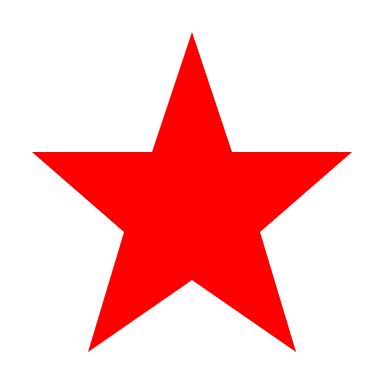 stop
like
arm
arm
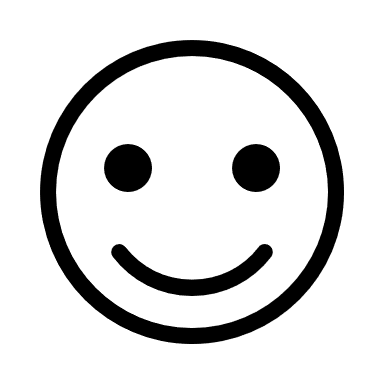 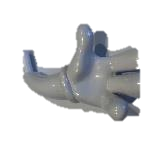 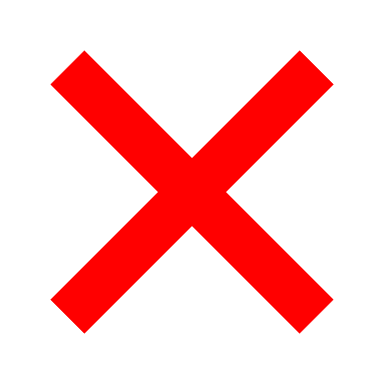 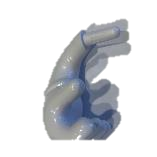 more
my turn
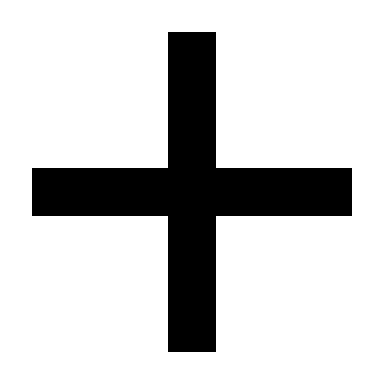 wait
don’t like
ear
legs
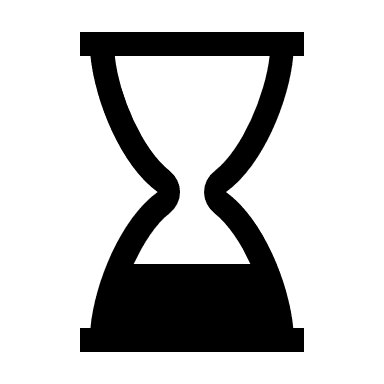 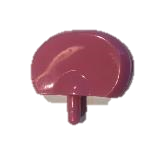 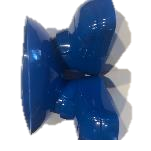 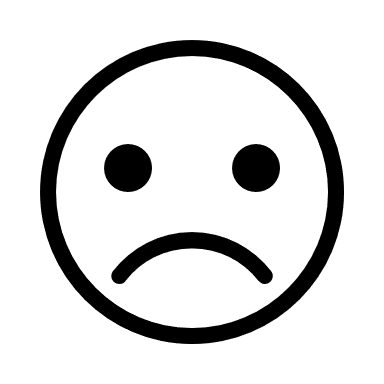 finished
your turn
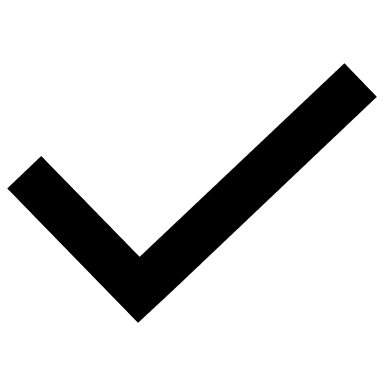 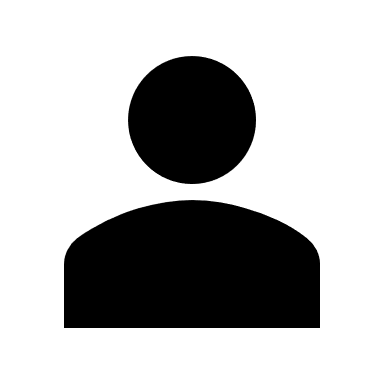 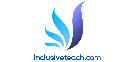 AAC Scavenger Hunt – The Garden
I
saw
glasses
moustache
body
mouth
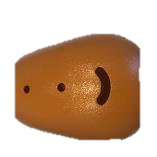 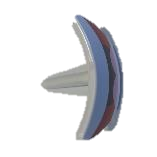 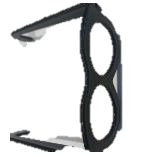 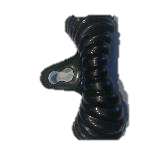 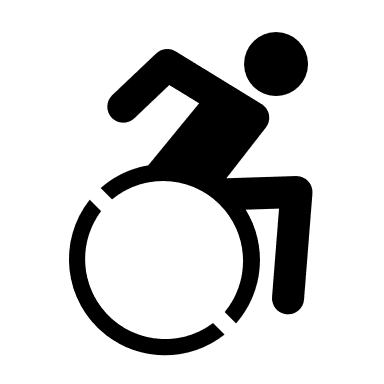 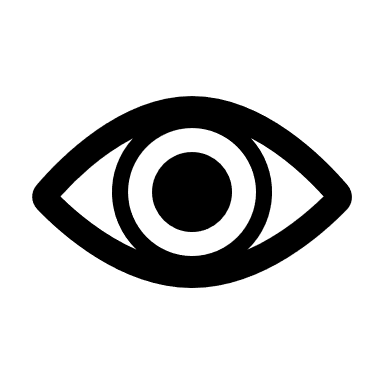 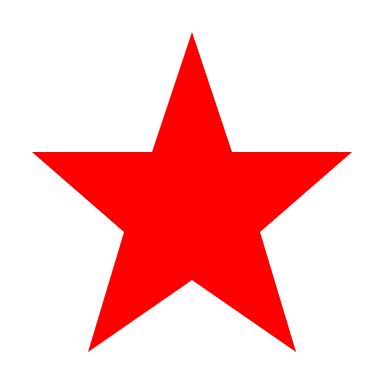 hat
you
found
eyes
tongue
nose
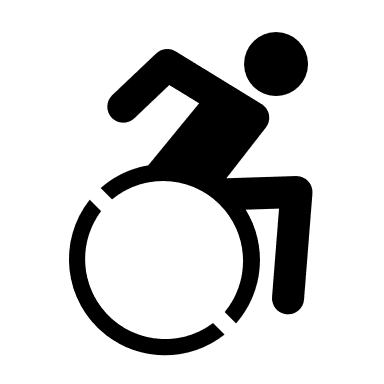 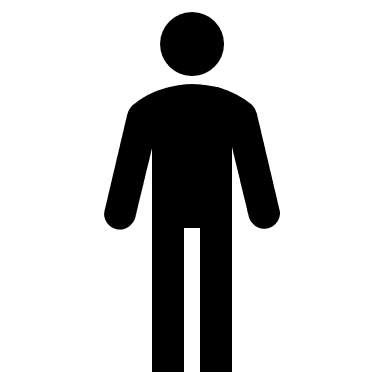 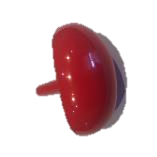 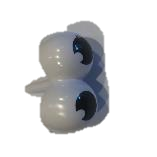 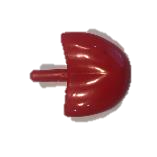 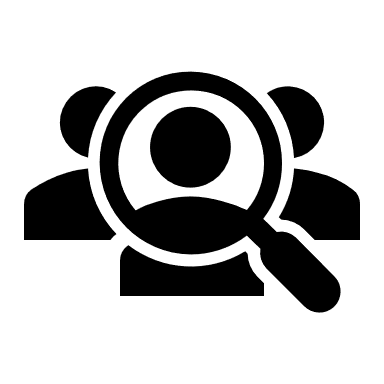 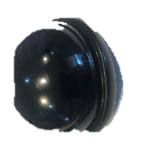 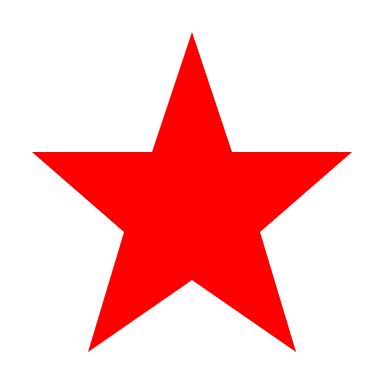 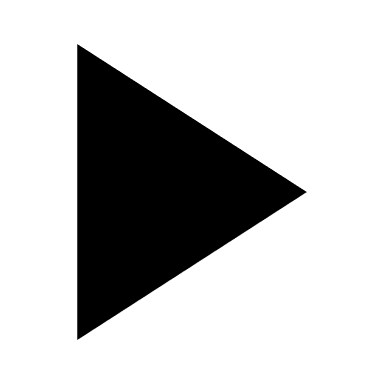 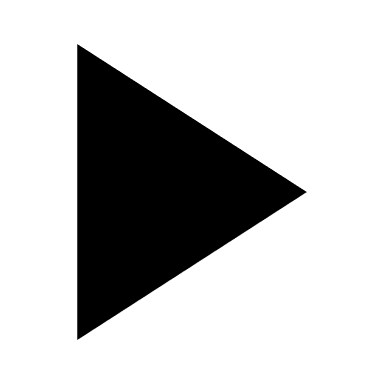 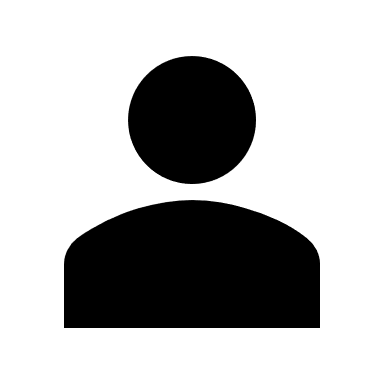 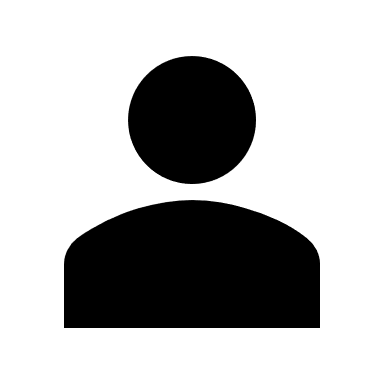 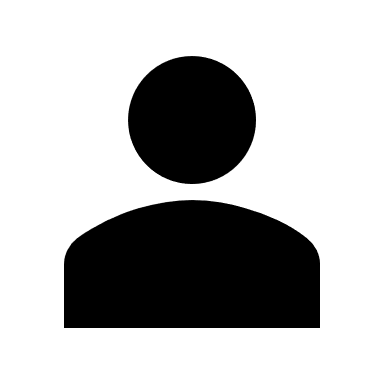 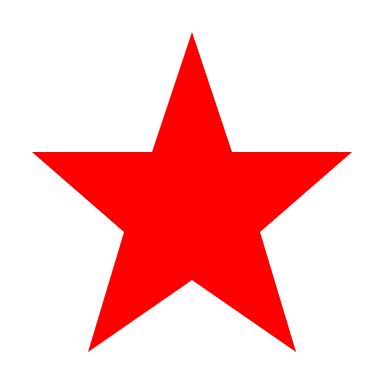 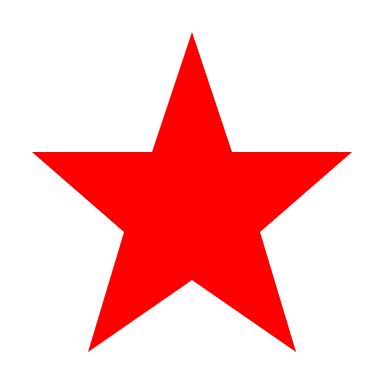 stop
like
arm
arm
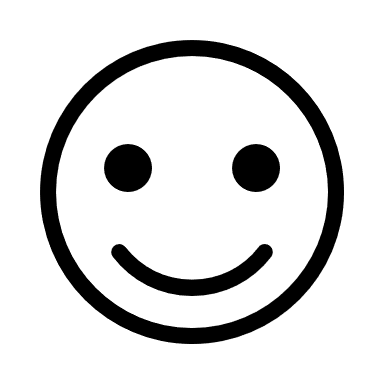 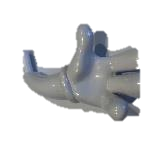 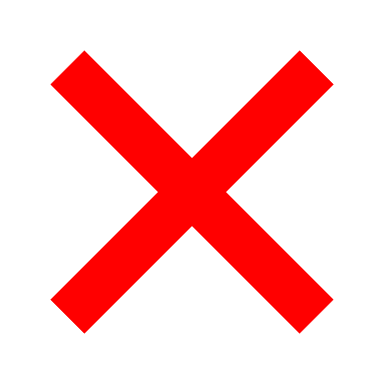 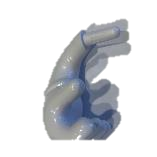 more
my turn
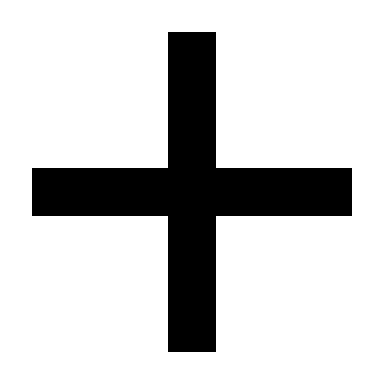 wait
don’t like
ear
legs
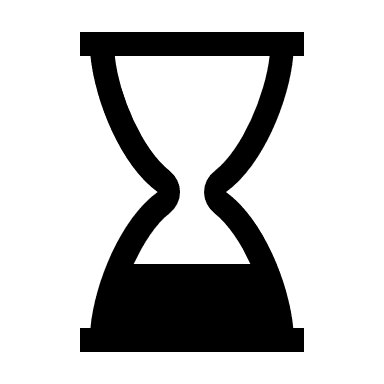 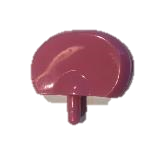 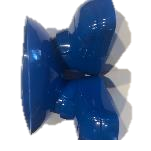 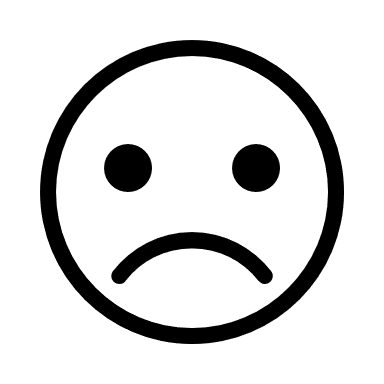 finished
your turn
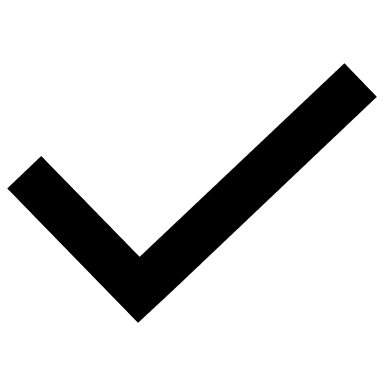 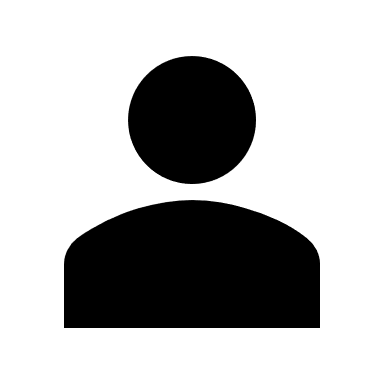